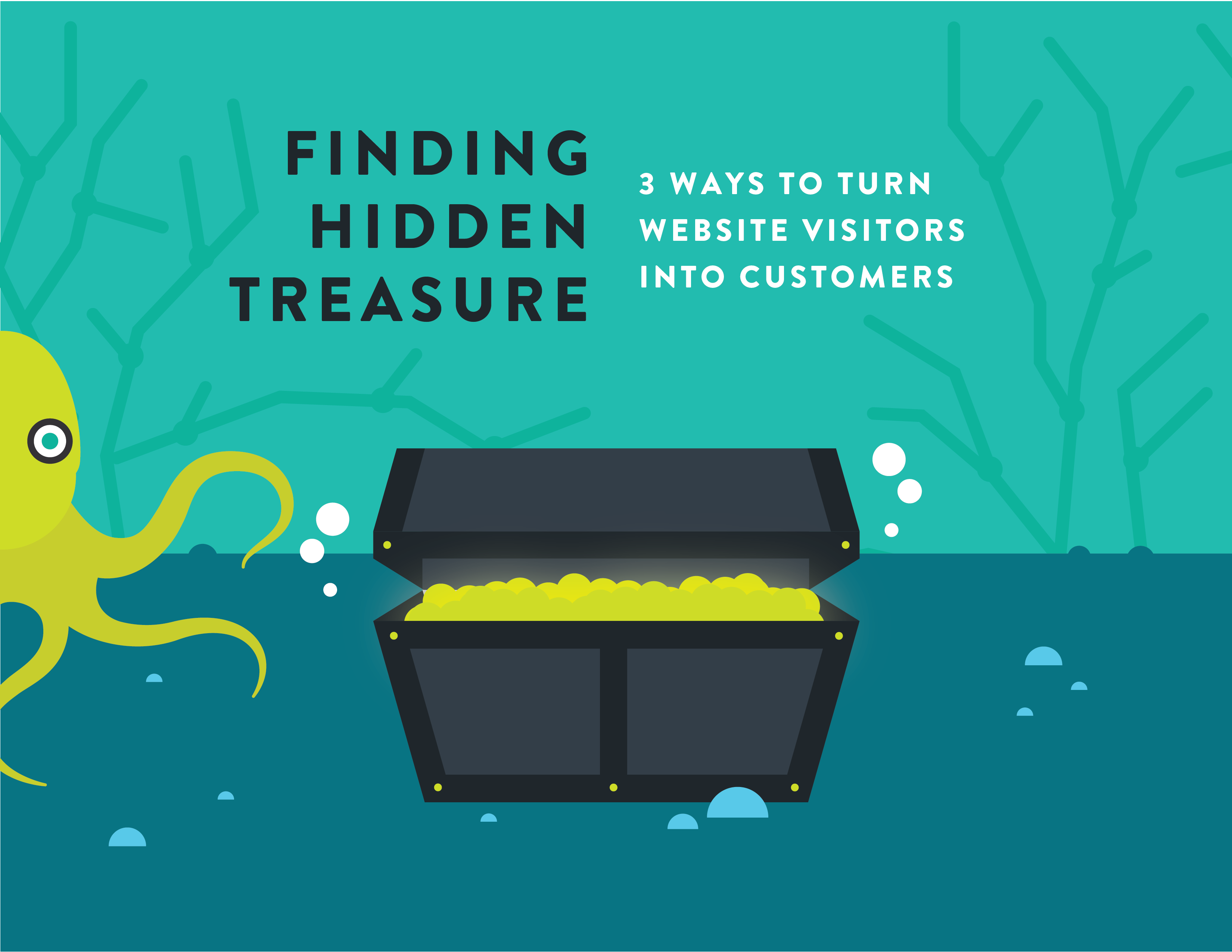 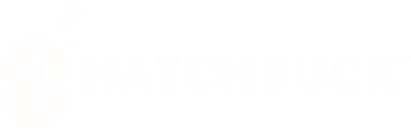 Hey	there.
96% of people  are not ready to  buy from you the  first time they  visit your website.
(Source: Kissmetrics)
Most businesses are always looking for the “silver bullet” to drive new  and repeat sales. If you’ve already invested in SEO, PPC and social  media, then congrats! You’ve made it past a big hurdle that small  businesses face; getting found online.
But did you know....
Today’s prospect will visit your website, your competitor’s website,  industry publications, online review sites and social media.
Why? To whittle down their list of potential vendors long before ever  contacting your business or any sales representative.
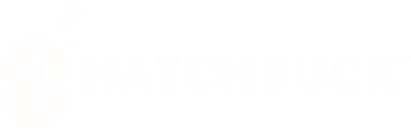 Below is a typical process that many of your prospects go through before  making a buying decision:
AWARENESS
(just looking)

What is my need or  problem?
CONSIDERATION
(shopping)

Does your product or  service solve my  problem or need?
DECISION
(buying)

Why should I buy  from you?
Most prospects only want to engage with a sales rep in the last third of  their buying process; the decision or buying phase. So, for two-thirds of  their shopping and research process, they want to remain anonymous  while they research and gather information. Think about it, don’t you do  the same?
The last time a sales associate asked “May I help you?,” did you say “No  thank you, I am just looking?” Chances are you did. Chances are also  good that the sales associate didn’t catch your name, your info or what  you were looking for in the first place. You were in the research phase of  a buying decision and likely made a purchase from someone other than  the nice sales associate who asked “May I help you?”
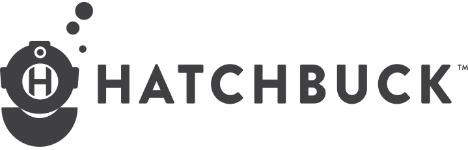 Your challenge is to capture and engage with prospects as early in  the buying process as possible. Why?
First, by engaging with the prospect early, you’re more likely to not  get cut during the selection process. Whew, that was close.
Second, early engagement provides you the opportunity to provide  the prospect with the valuable information they need to make an  informed buying decision… hopefully to buy from you. Now we’re  talking!
By starting a relationship early in the buying process you are able to  educate the prospect on their problem or challenge, the industry  solutions available to them and why your particular product or  service rocks and is the best solution for their specific needs.
Early engagement  gives you the  opportunity  to provide  the prospect  with valuable  information
needed to make  an informed  buying decision.
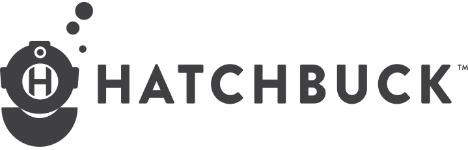 So how can you capture prospects early in the buying process? Simple.  Use these 3 keys to wrangle in more sales leads:
Use Lead Forms
Give Value
Don’t Sell...Nurture
USE LEAD FORMS
Make sure your website isn’t just a pretty brochure. Sure, you need to  cover the basics like info about your product or service, why you’re  different, how to contact you etc… but you also need to make it easy for a  web visitor to give you something. Capturing contact information doesn’t  have to be a chore for you or your prospect.
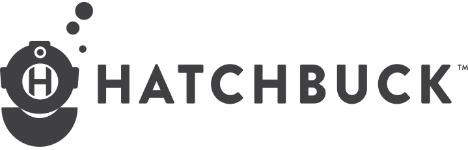 Here is a great example of a site using multiple offers, including a  newsletter sign-up on their home page. After all who doesn’t love a  free grilling guide?
The best way  to increase lead  conversions is  to make sure  you have a clear  call to action &  multiple offers  for your visitors’  different needs
Main website with multiple lead forms
Resource page with downloads
As a best practice include at least one lead form on your website.  However, the best way to increase lead conversions is to make sure  you have multiple offers throughout your site, remember you never  know which pages your visitors will enter your site from or what  stage of the buying process they are in.
For any lead form, only include the minimum number of fields you  need to fit your sales process.
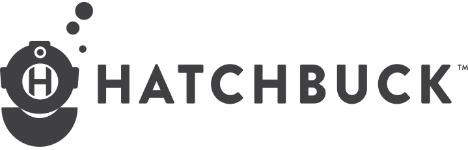 For example, a newsletter should require only an email address.  For offers targeted further down the buying process, like product  demonstrations, you may request more required info such as: first  name, last name, title, phone, and email address.
Always remember to test, test, & test some more. You may find  that more required fields may decrease form submissions but may  yield a more qualified lead.
GIVE VALUE
Everybody loves a gift (except for Aunt Mildred’s fruit cake).
So offer something of value in exchange for their info. When a  prospect visits your website, think about what challenge they might  be facing. What information could help them? What would they  find valuable? It’s not about you and your products and services, it’s  about your prospect and what they need.
Consider offering an educational guide (like this one), video or free  webinar. People don’t mind giving up their name and email address  for something valuable.
Confused on how come up with offers?
It’s not about  you and your  products and  services, it’s  about your  prospect and  what they need.
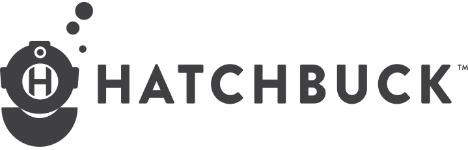 Here is a handy little chart to help you with your content:
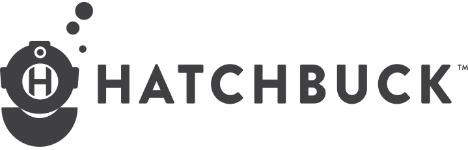 DON’T SELL... NURTURE
Once you capture a lead, help and don’t sell. People don’t want to  engage with a large number of sales people early in the process for  good reason. They don’t want to be hounded or “sold.” So don’t do it.  Instead, nurture them.
Lead nurturing is the process of communicating with your prospects  in a consistent and relevant way by providing them with information  that helps their selection process. This will help position your  company as the “go-to” once they are ready to buy.
While newsletters have their place, don’t just treat every prospect  like an email address or number. Remember, each prospect is a  potential customer and has unique needs, desires and interests.
Stats show that relevant, personal emails drive BIG results over  typical, monthly newsletters.
Keep in mind there is a big difference between email marketing  and lead nurturing. Think of email marketing as “one to many
communication” (ie: monthly newsletters, e-blasts to your database)  and lead nurturing as “one to one communication,” (ie: personalized  emails) based on past engagement with you or your online content.
“Relevant emails  drive 18x more  revenue than  broadcast emails.”
(Source: Jupiter Research)
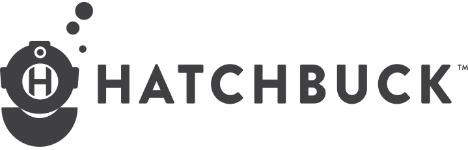 LET’S SEE THIS SIMPLE 3 STEP PROCESS IN ACTION:
Susan is browsing online and visits the “Mosquito Squad” website.  Although she may not have an issue with mosquitoes at her business  or residence today, she is queen of the coals and fills out the website  form for the “Free Grilling Cookbook.” Her information is instantly  captured and segmented in your CRM.
Don’t pick up the phone and call her! She is just doing research and  downloaded a grilling guide in the process. Your time is better spent  with prospects in the “Decision or Buying” phase.
Next, to help her move along the buying process, continue to  nurture her with information she is genuinely interested in. pssst she  likes grilling!
Marketing campaigns that nurture prospects over time are perfect  for this. An automated series of personal and relevant emails that  help educate the prospect and reinforce your own value proposition  really can work.
“Companies that  excel at lead  nurturing generate  50% more sales  ready leads.”
(Source: Forrester Research)
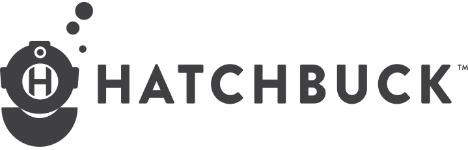 The key to moving Susan closer to the hallowed “Customer” status,  is tot rigger emails or communication that is based on her interaction  or behavior with your content. Integrated sales & marketing software  systems are vital in helping to deliver the right message to the right  person at the right time. By utilizing a system that tags or segments  prospects, you’re able to automatically deliver content they care  about.
Susan, for example, is an avid griller but may need to have her  backyard sprayed for those nasty critters in the future.
Understanding the unique needs of your prospects and engaging  with them in a relevant way will pay off BIG time.
By implementing these 3 simple keys to generating more sales leads  from your website, you will drive new business and educate your  prospects by providing them the information THEY need to make a  well-informed buying decision…
Which is to buy from you!
Integrated sales &  marketing software  systems are vital
in helping to  deliver the right  message to the  right person at  the right time.
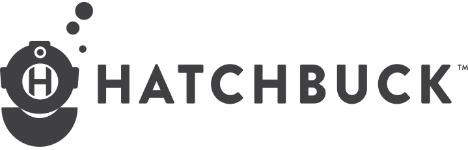